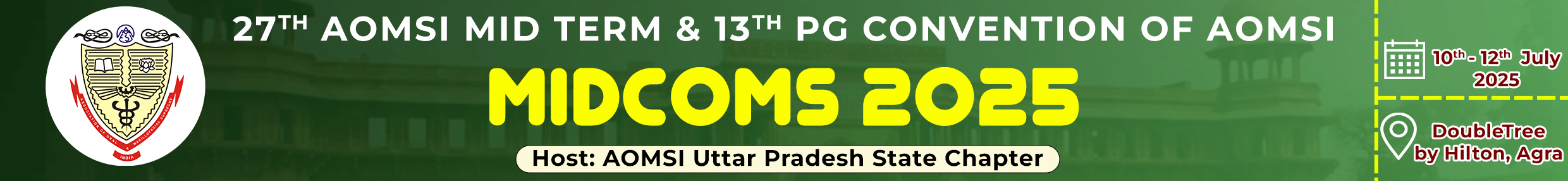 DISCLAIMER
I _________________________  hereby declare the following:
I have received no funding nor am I associated with any firm / manufacturers whose products are displayed in this 
    presentation.
I have no conflict of interest with any firm, manufacturer, health establishment or individual with  respect to the 
    contents of my presentation.
Photographs and illustrations used in this presentation are either of my own cases, used with permission from patent 
    owner, or due acknowledgement accorded to the authors.
In the event of any violation of patents or copyrights or infringement of individual rights during the course of this 
    presentation, I bear the entire responsibility and there is no liability that rests on the organizers of 
    MIDCOMS 2025 conference.
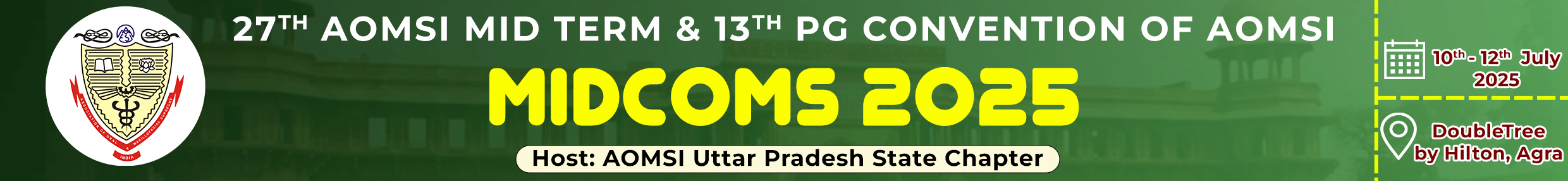 GUIDELINES
Please prepare your presentation in 16:9 ratio PowerPoint format.
Save your presentation on a pen drive and bring it with you.
Load your presentation in the Preview Room at the conference venue at least 1–2 hours before your scheduled time.
If your presentation includes videos, check in the Preview Room to ensure they play correctly.
Kindly adhere strictly to the allotted presentation time.

Thank you for your cooperation!
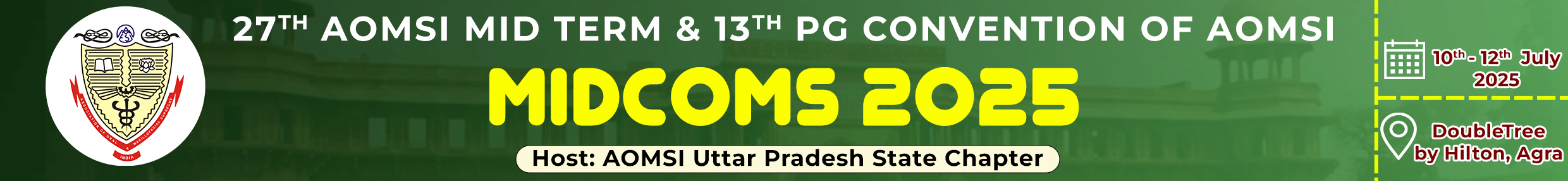 Name:
Affiliation:
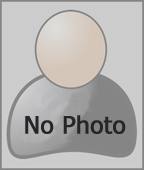 Honors & Achievements:
Publications & Presentations :
Area of Interest :